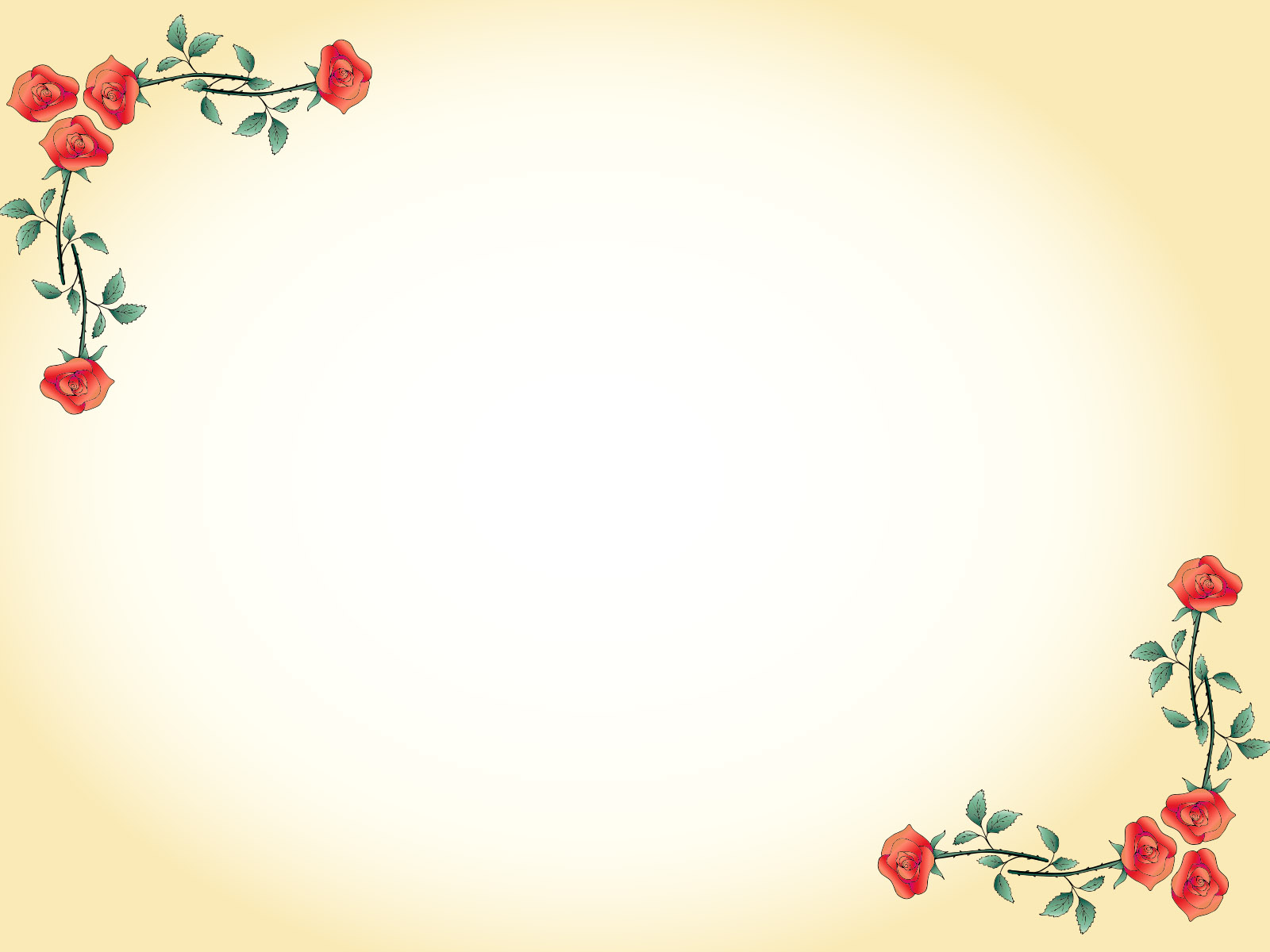 TRƯỜNG MẦM NON tuổi hoa
LĨNH VỰC PHÁT TRIỂN NHẬN THỨC
HOẠT ĐỘNG KHÁM PHÁ
Chủ đề: Gia đình
Đề tài:Trò chuyện về những người thân trong gia đình bé.
Đối tượng:Trẻ 4-5 tuổi
Thời gian:25-30 phút
Người dạy:Nguyễn Thị Nga
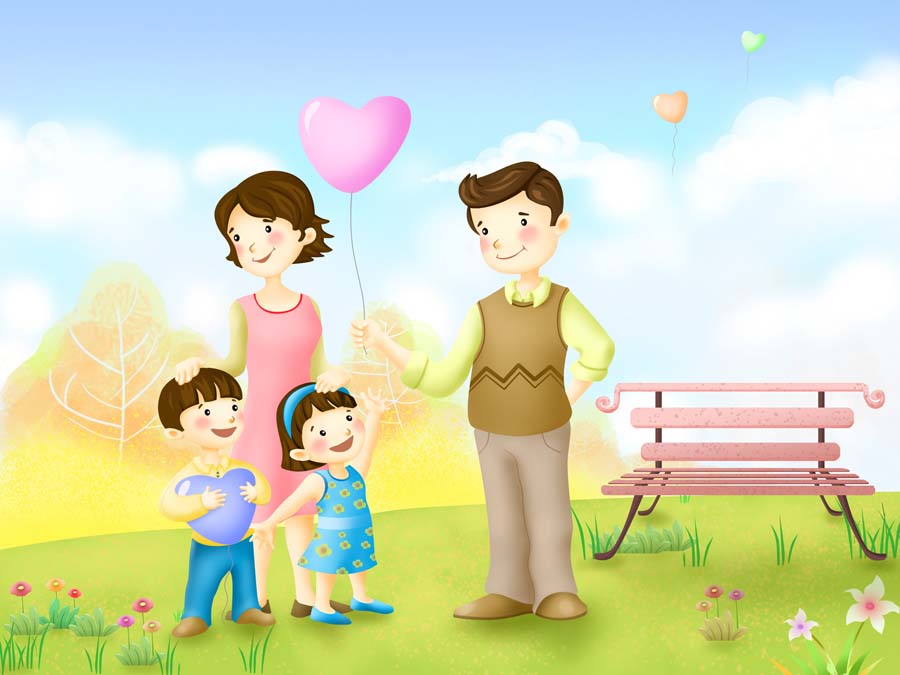 Hoạt động 1:Ổn định tổ chức,gây hứng thú
Hát và vận động theo nhạc bài hát: «Cả nhà thương nhau»
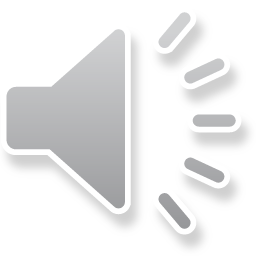 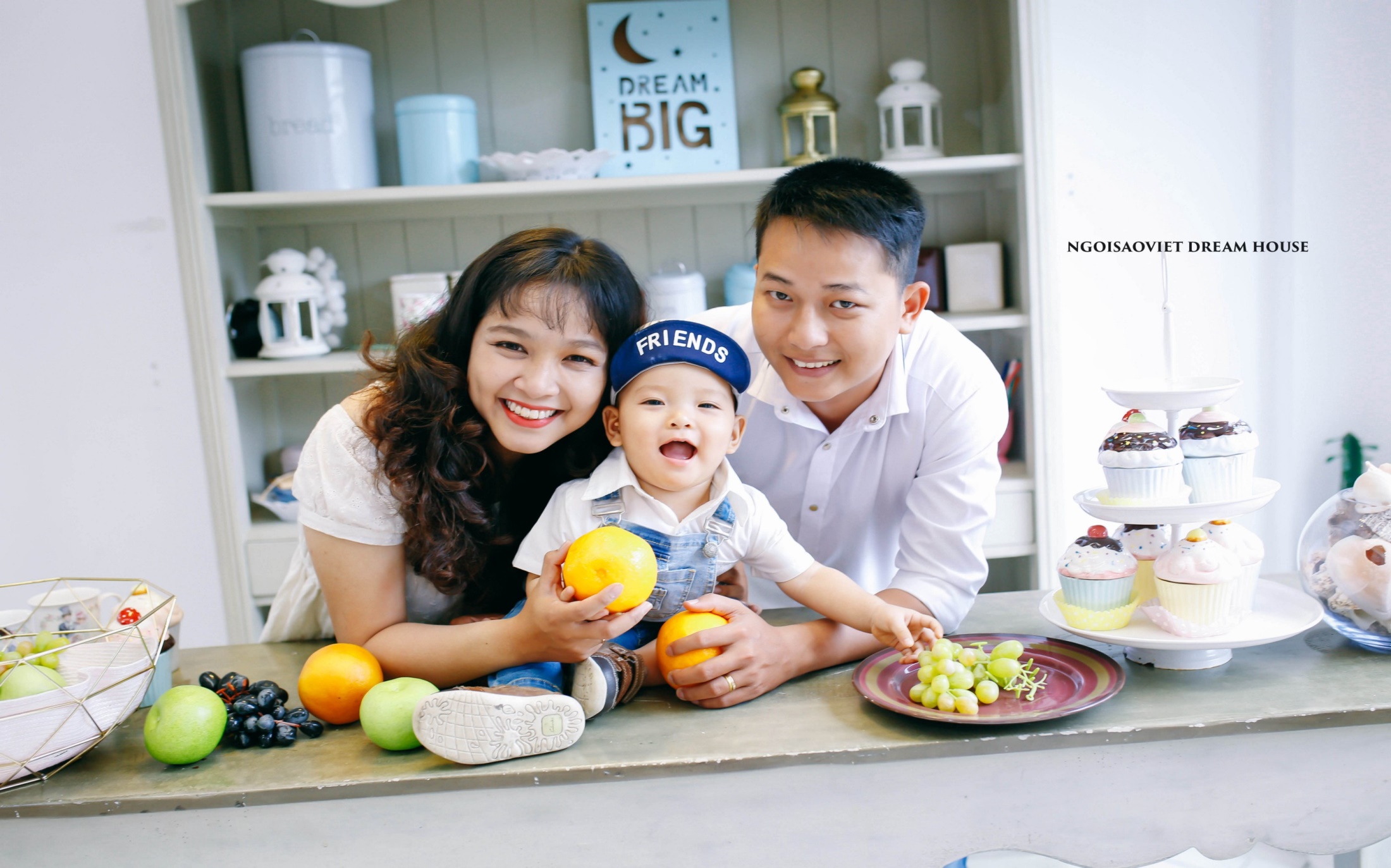 1,Gia đình ít con
2,Gia đình nhiều con
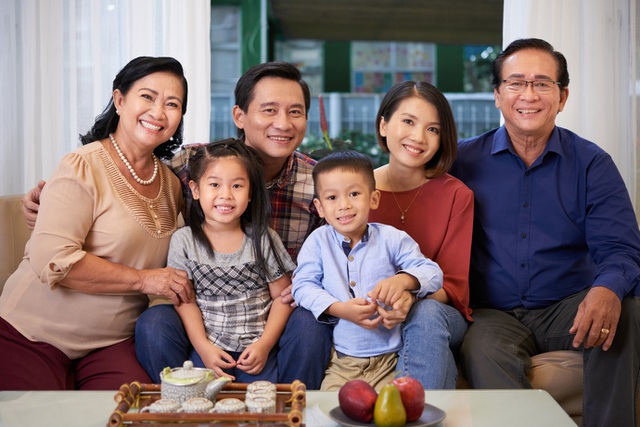 3.Gia đình lớn
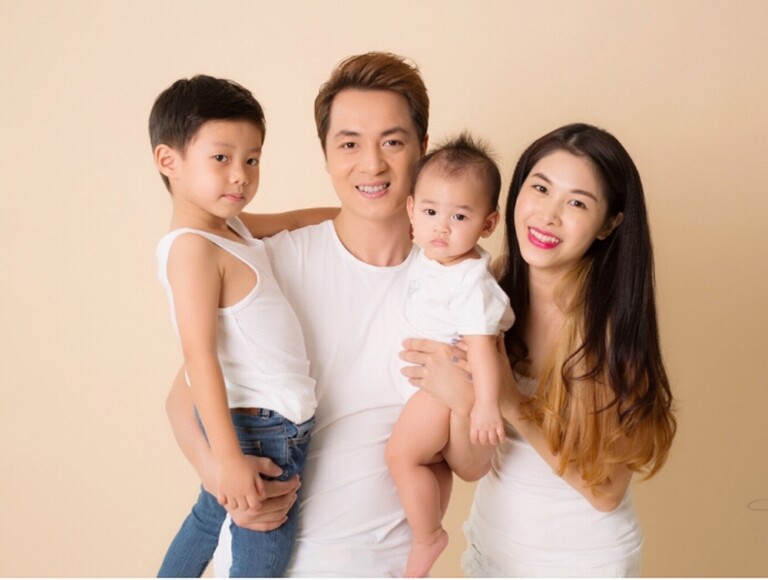 4.Gia đình nhỏ
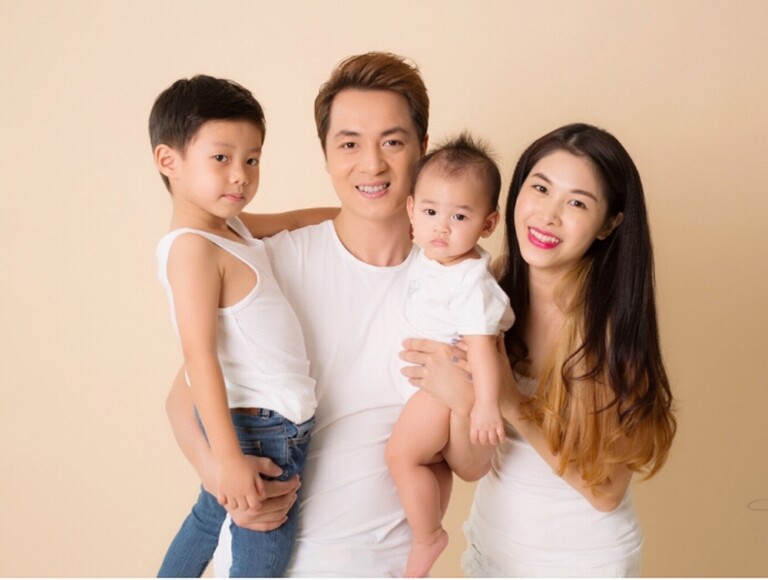 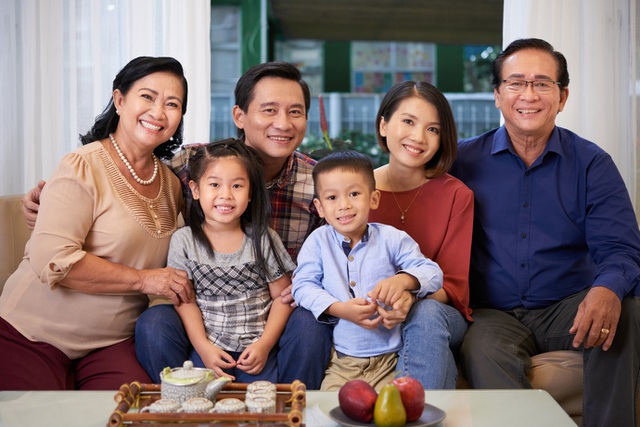 So sánh sự khác nhau giữa 2 gia đình